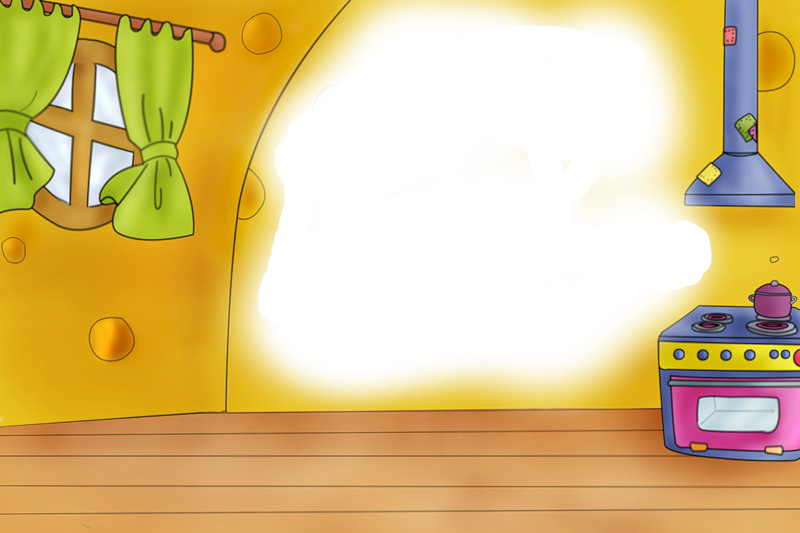 Реши задачи и помоги Мишутке и Машеньке  одеться
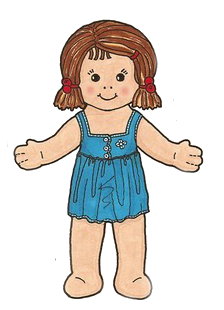 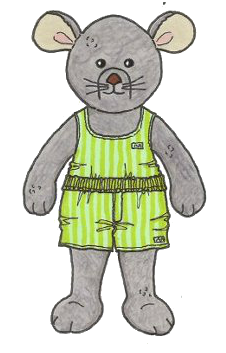 МАША
МИША
В
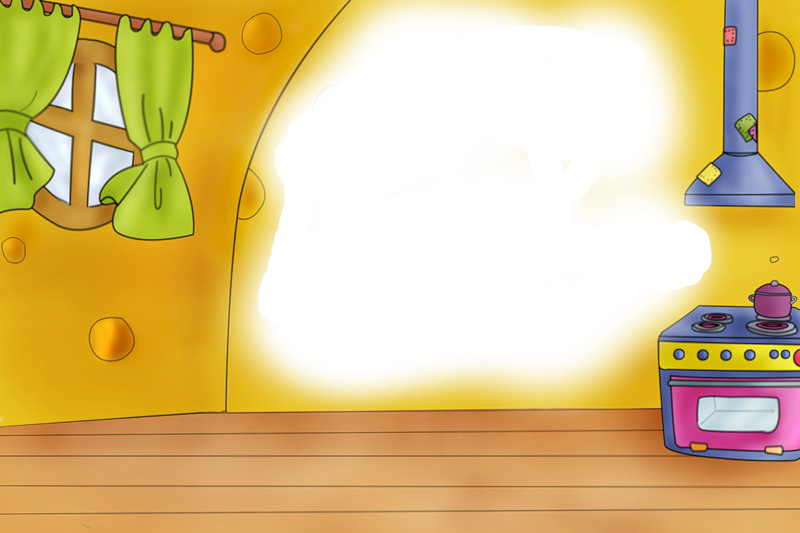 Фокусник достал из шляпы 42 красных платка и 18 синих. На сколько больше было красных платков?
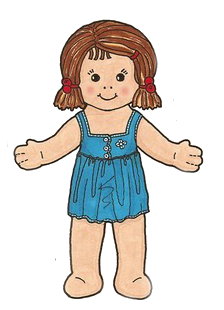 24
60
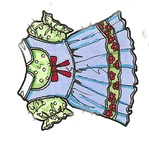 34
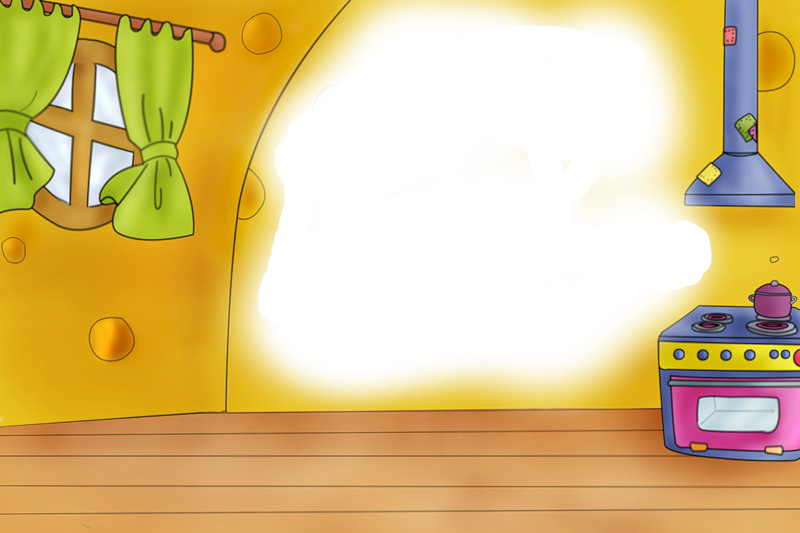 На экскурсию поехало 99 человек. Из них  56 девочек, а остальные мальчики. Сколько мальчиков поехало на экскурсию?
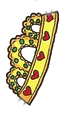 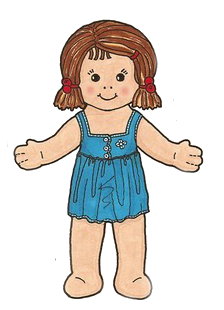 43
77
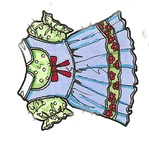 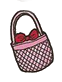 179
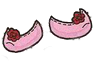 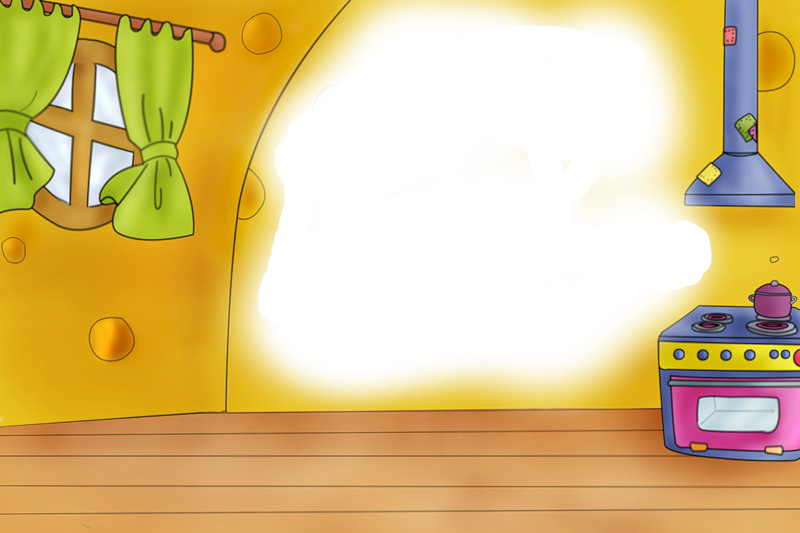 Спасибо, что помогли мне!
Вы молодцы!
Машина ехала со скоростью 75 км/ч. Какое расстояние пройдет машина за 3 часа?
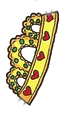 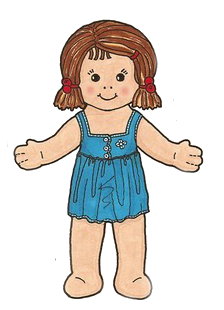 25
72
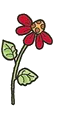 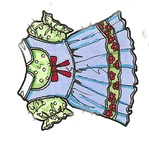 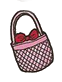 225
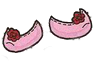 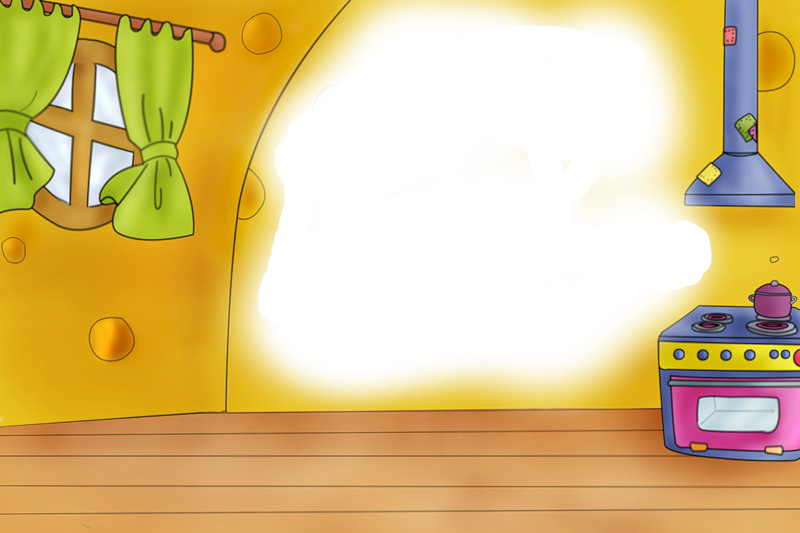 В представлении принимало участие 21 акробат, а жонглёров в 3 раза меньше. Сколько выступало всего артистов?
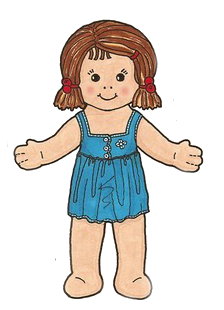 28
118
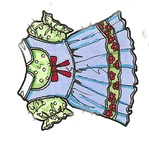 142
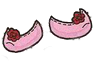 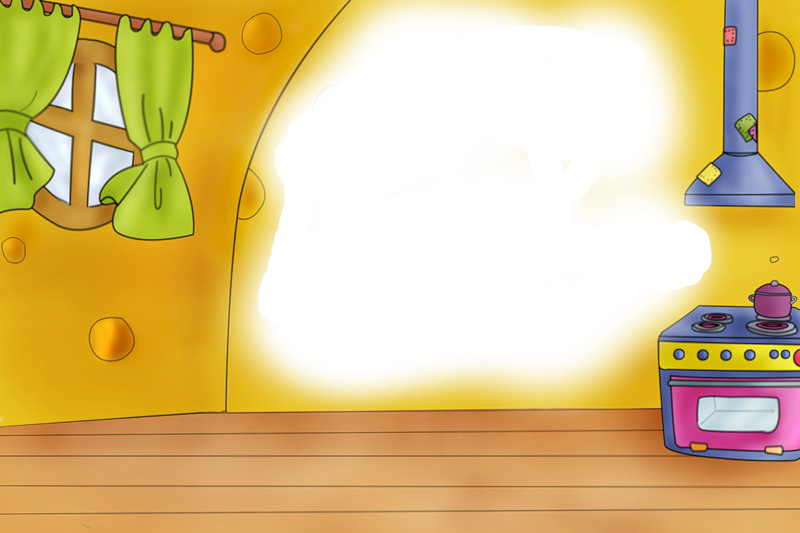 В книге о животных 32 страницы. В книге о путешествиях на 52 страницы больше.  Сколько страниц в книге о путешествиях?
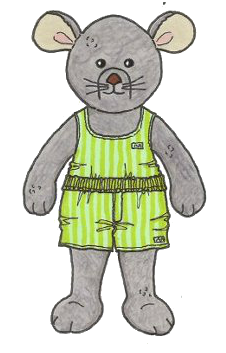 84
50
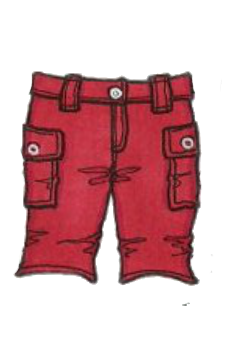 38
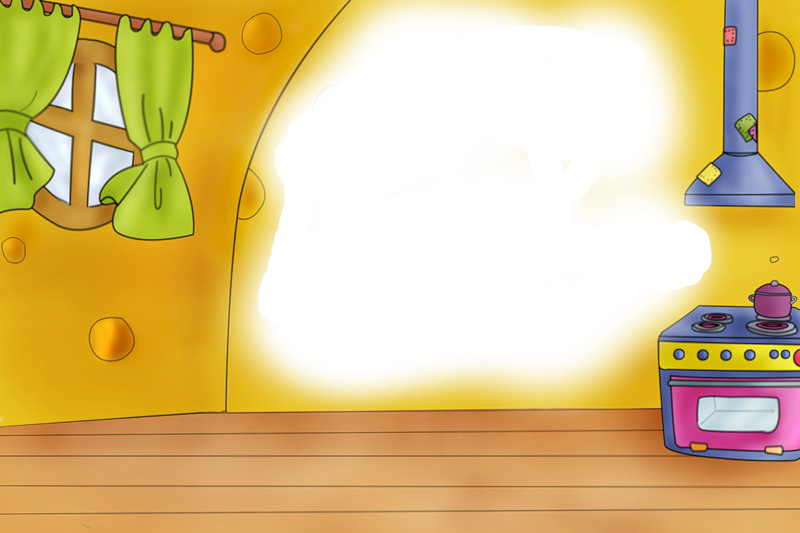 У Пети 42 рублей, а у Миши 7 рублей. Во сколько раз  у Миши меньше денег,чем у Пети?
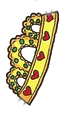 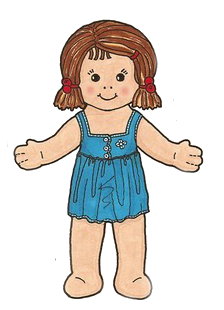 8
6
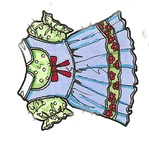 5
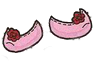